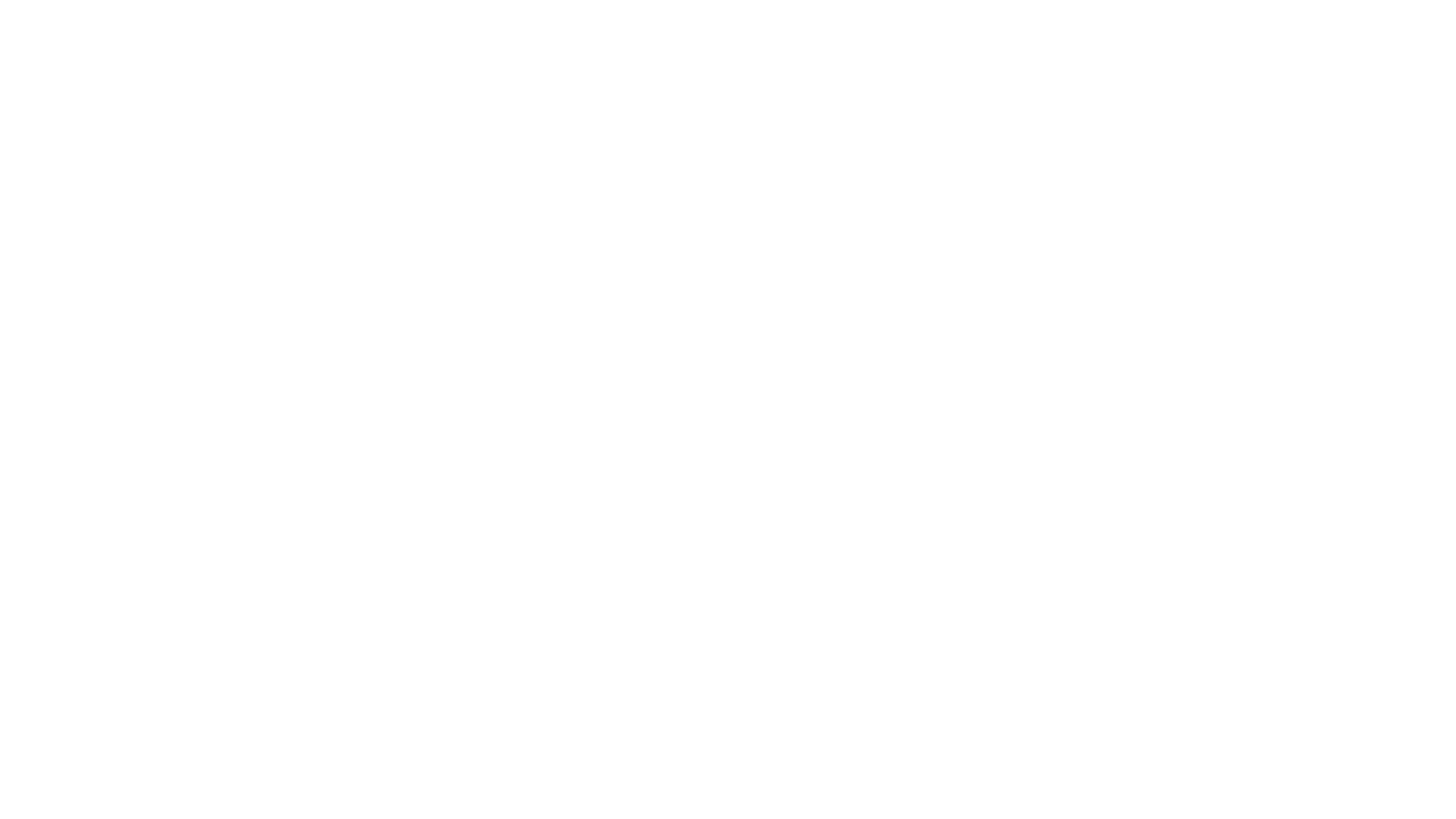 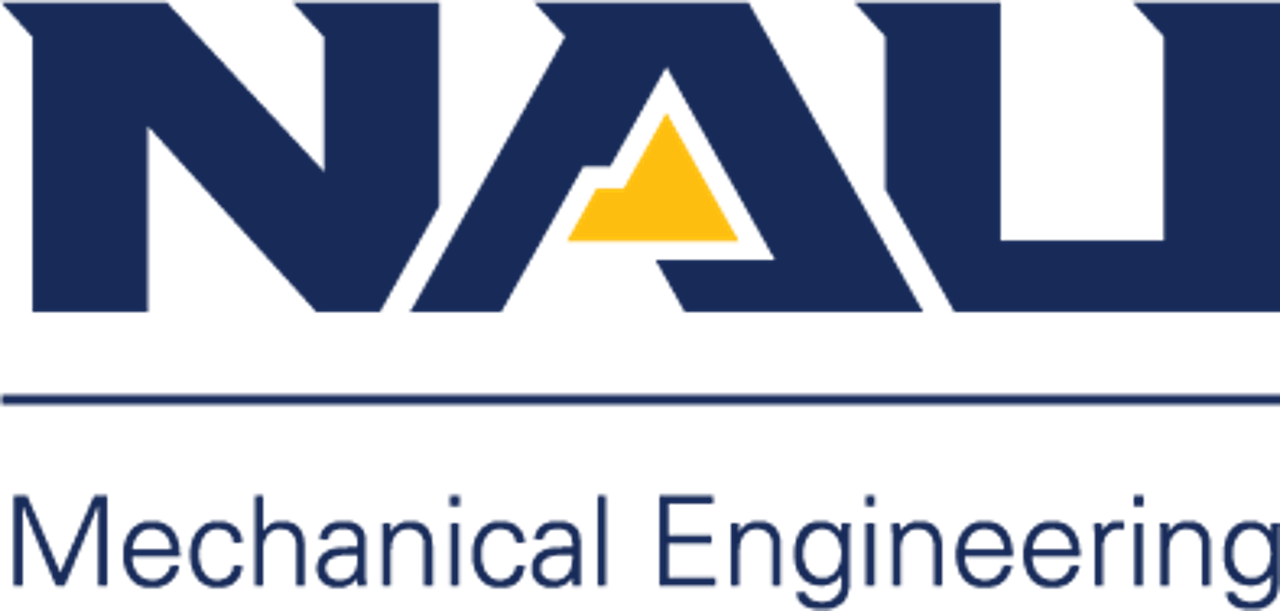 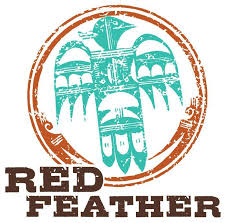 Team Red Feather: Nathan Fisher, Leann Hernandez, & Trevor Scott
Red Feather Midpoint Presentation
Project Description
Red Feather is a non-profit organization designed to help Native American residents on the Reservation with their housing needs
Residents of the reservation in Northern Arizona originally received coal to heat their homes from the mine supplying Navajo Generating Station, but the plant shut down in 2019.[1] 
Burning coal creates respiratory health risks and as a result conditions like asthma are extremely common
The Red Feather Capstone team has been tasked with researching and designing a sustainable solution to heat homes of the Native American people [1]
Solar heaters are renewable and inexpensive long term.
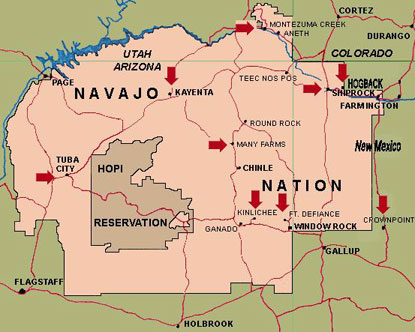 Figure 1: Native American Reservation [1]
Nathan
1
Design Requirements
Primary Engineering Requirement: Produce around 1500 watts/day
Meets currently used commercial options heat output
Based on analysis from the previous team combined with ours the solar furnace should be able to meet this 
Secondary Requirements: 
Installable by two people(W<100lbs): Approximate weight = 60 lbs
Durable: plexiglass, wood, and steel construction with marine fan and outdoor solar panel.
Quiet(dB <40): fan noise 30-40 dB depending on speed chosen
Nathan
2
Design Description
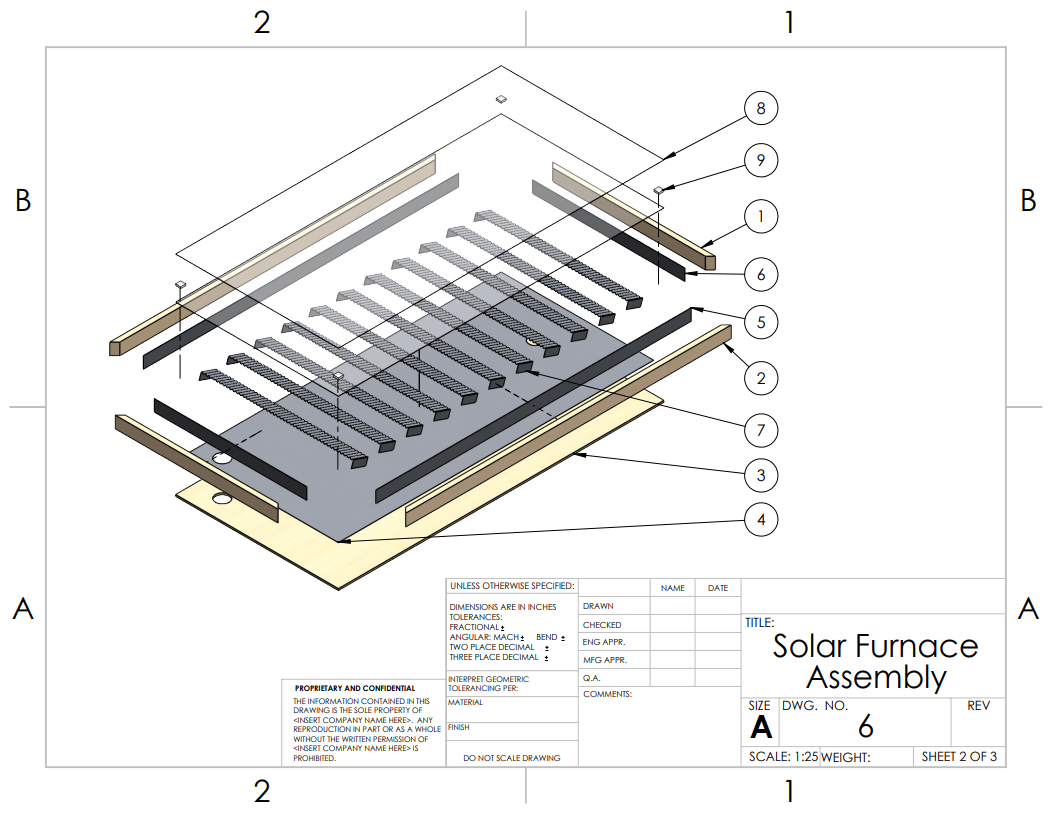 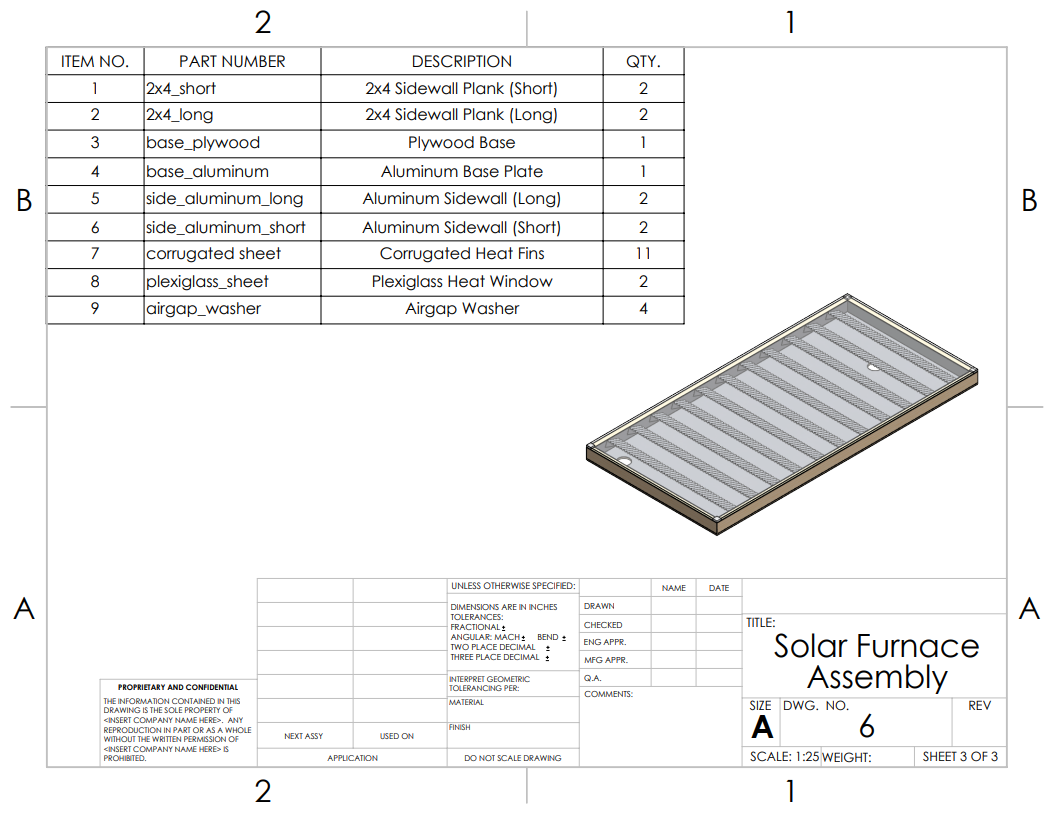 Figure 2: Solar Furnace Assembly
Figure 3: Solar Furnace Assembly Exploded View
Nathan
3
Design Description
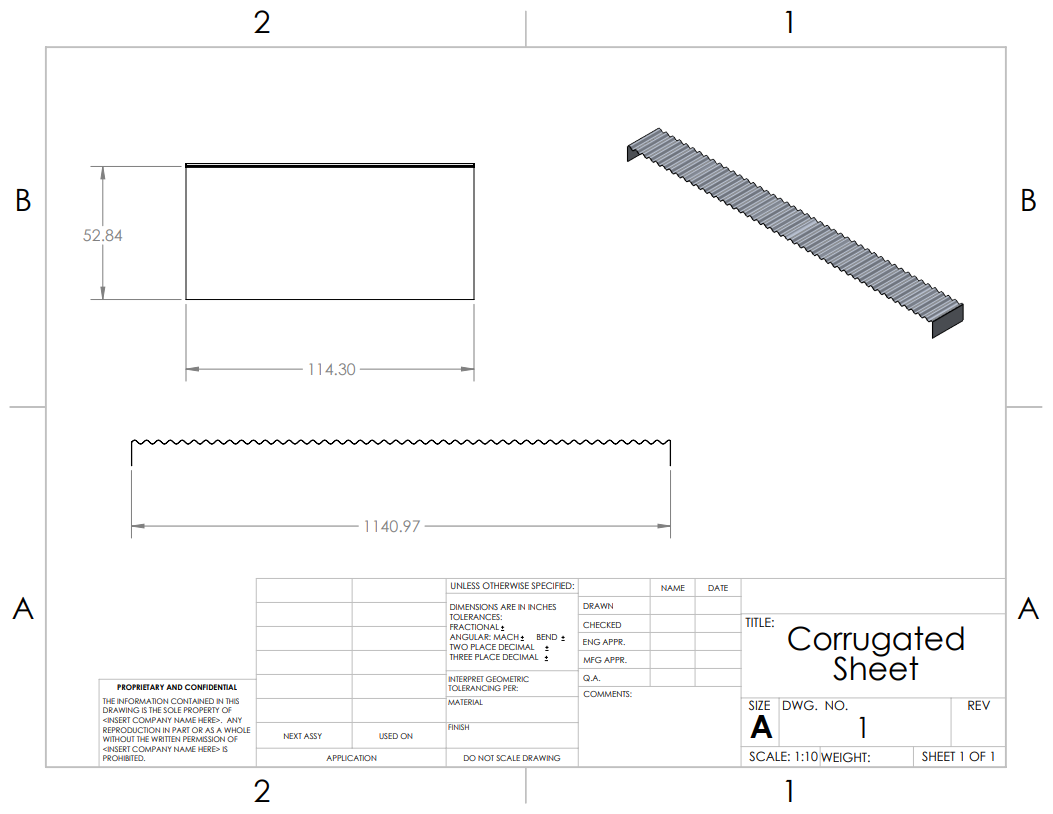 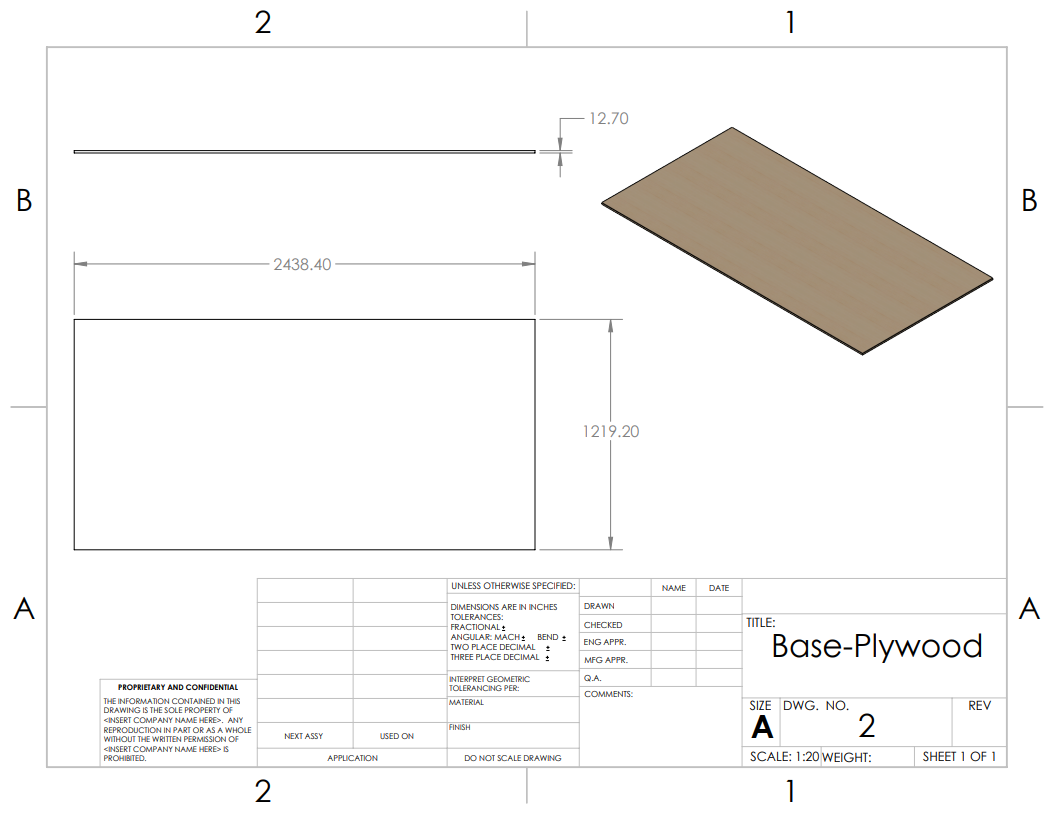 Figure 6: Base-Plywood
Figure 5: Corrugated Sheet
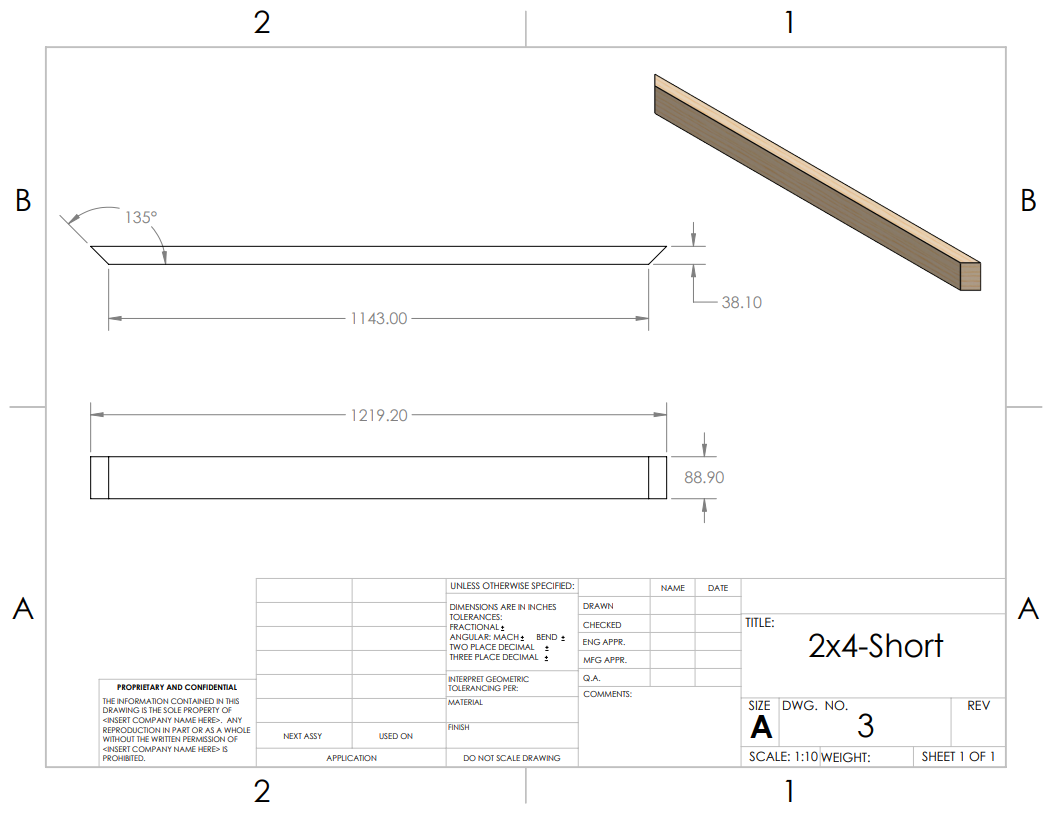 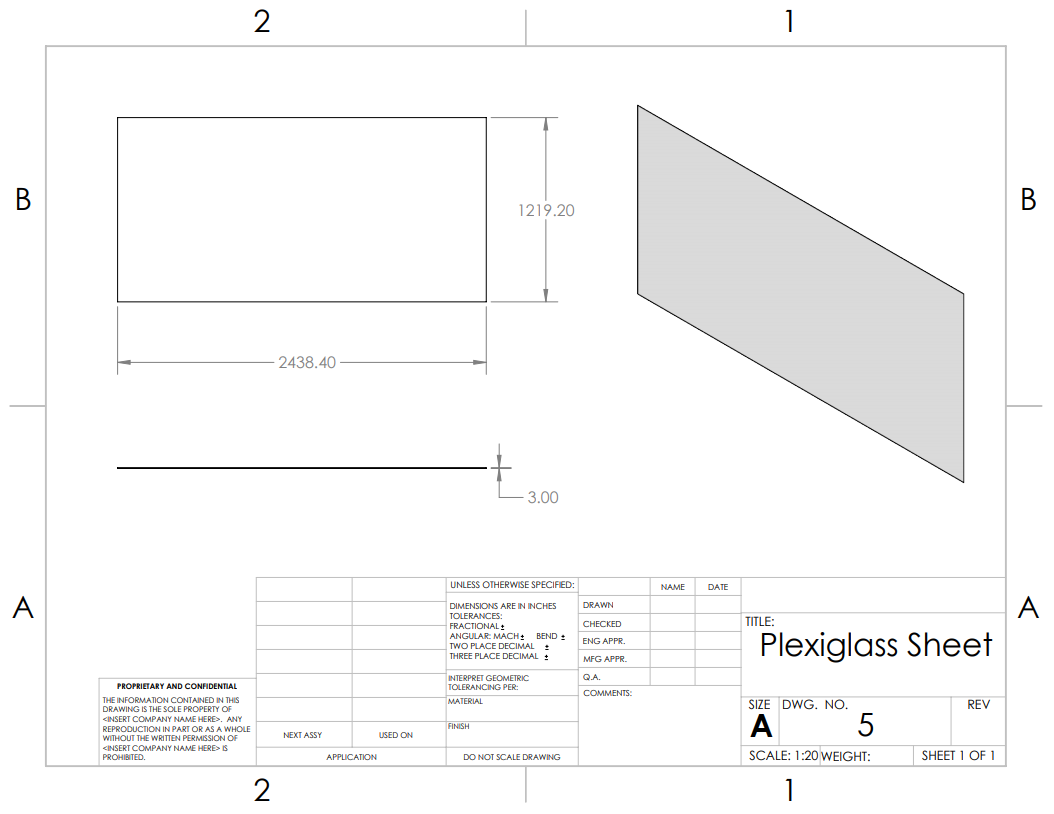 Figure 7: Plexiglass Sheet
Figure 8: 2x4-Short
Nathan
4
Current State
Changes to the System
Sizing down to 3’x 6’
One layer of acrylic plastic
Single piece of sheet metal
Possible custom corrugation
Currently completed
General frame created
Developing Manufacturing plan
Heat/weather resistant paint being applied
Vendors for remaining materials identified
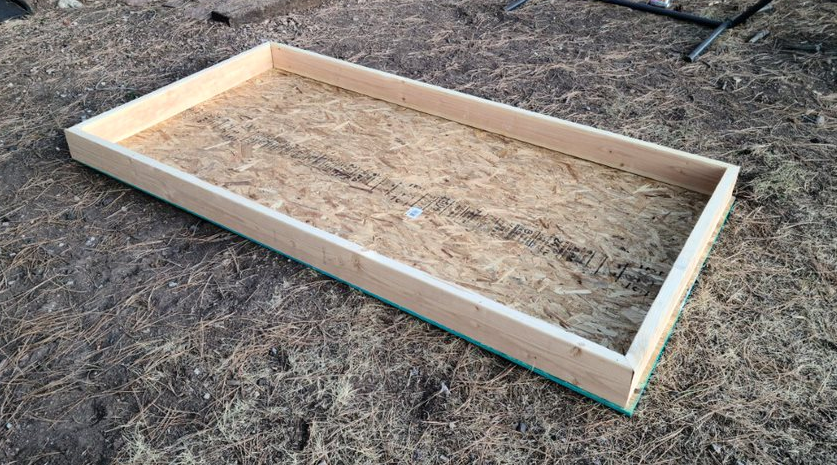 Figure 10. Assembled Frame
Trevor
5
BOM
Trevor
7
Implementation
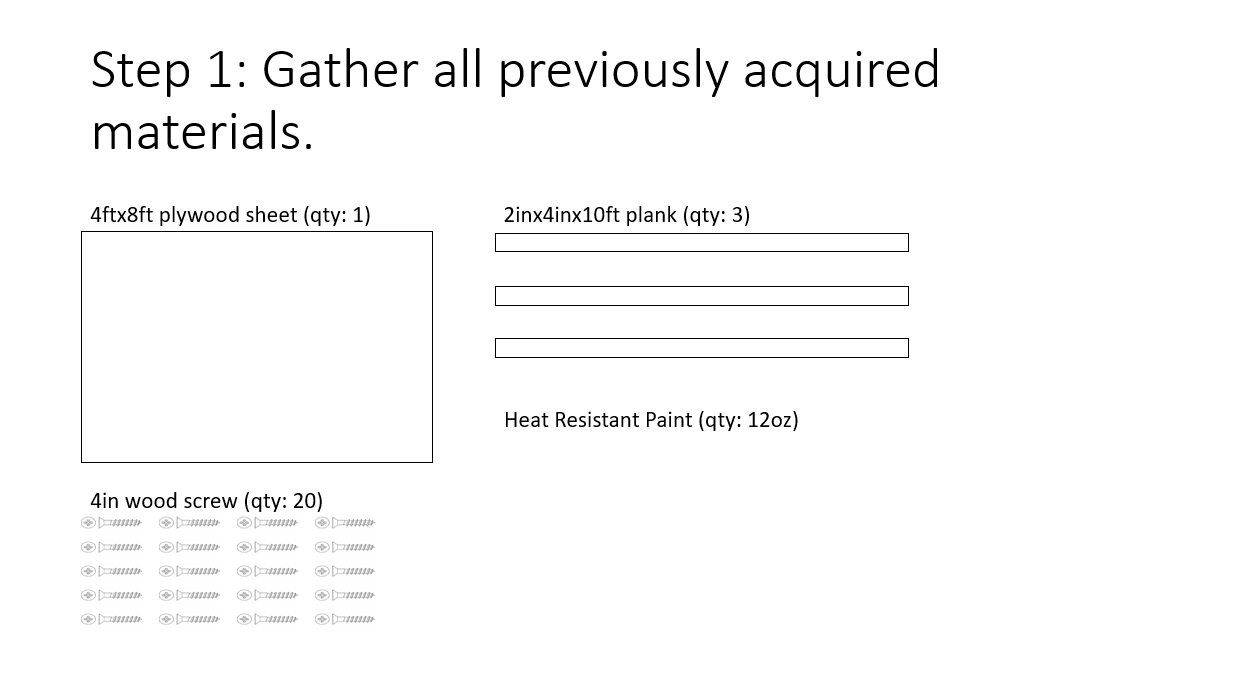 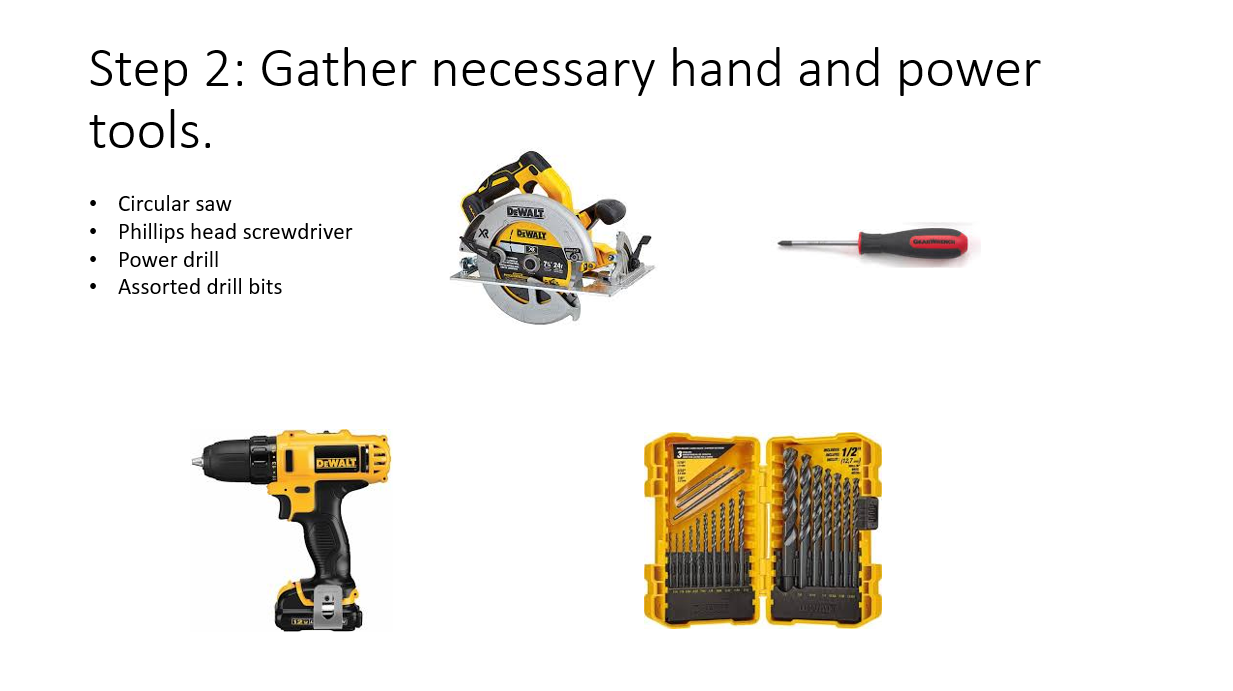 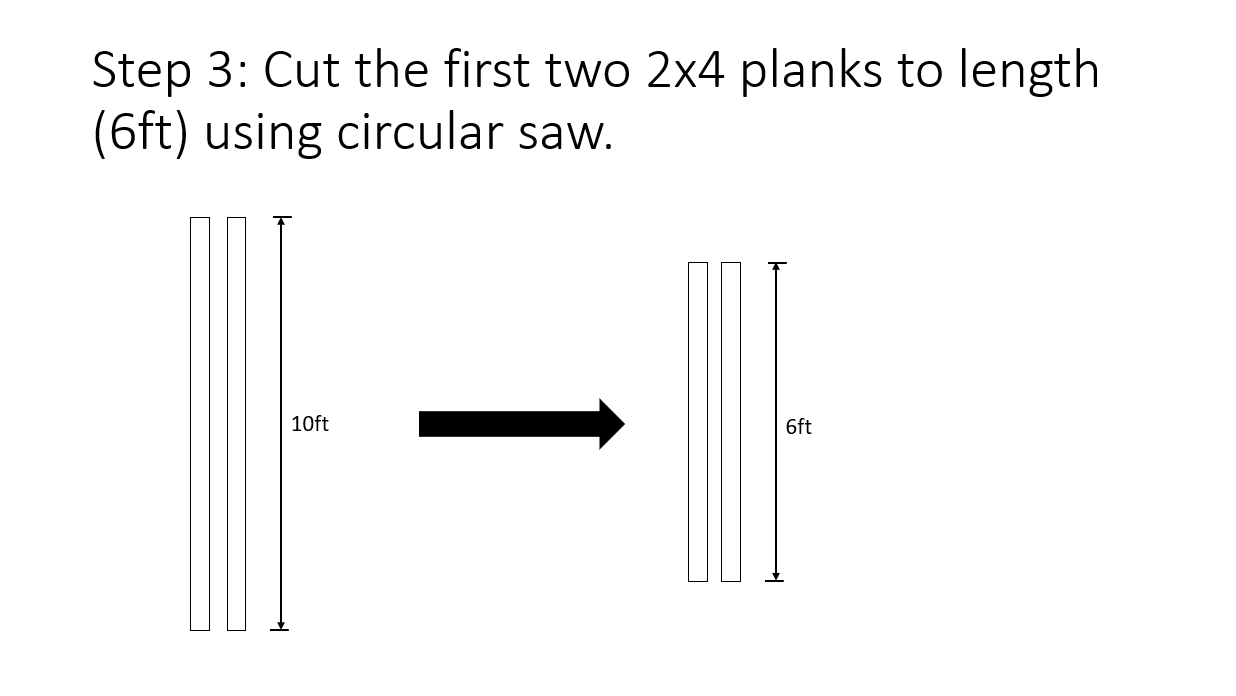 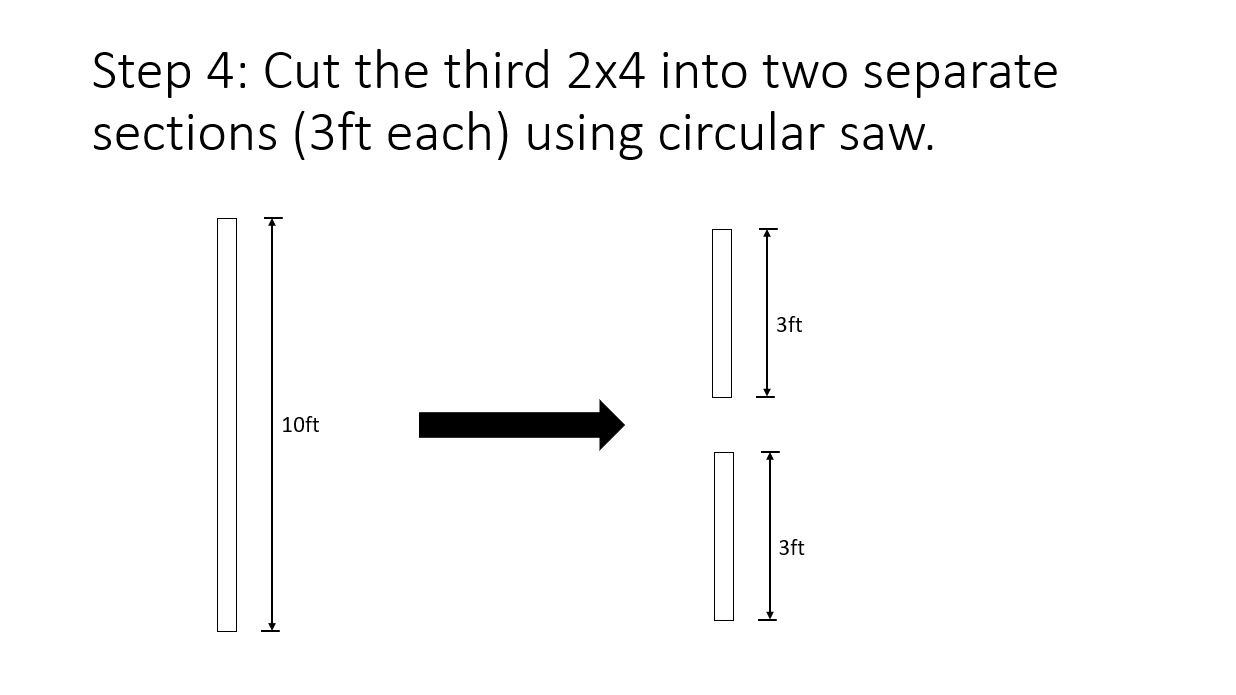 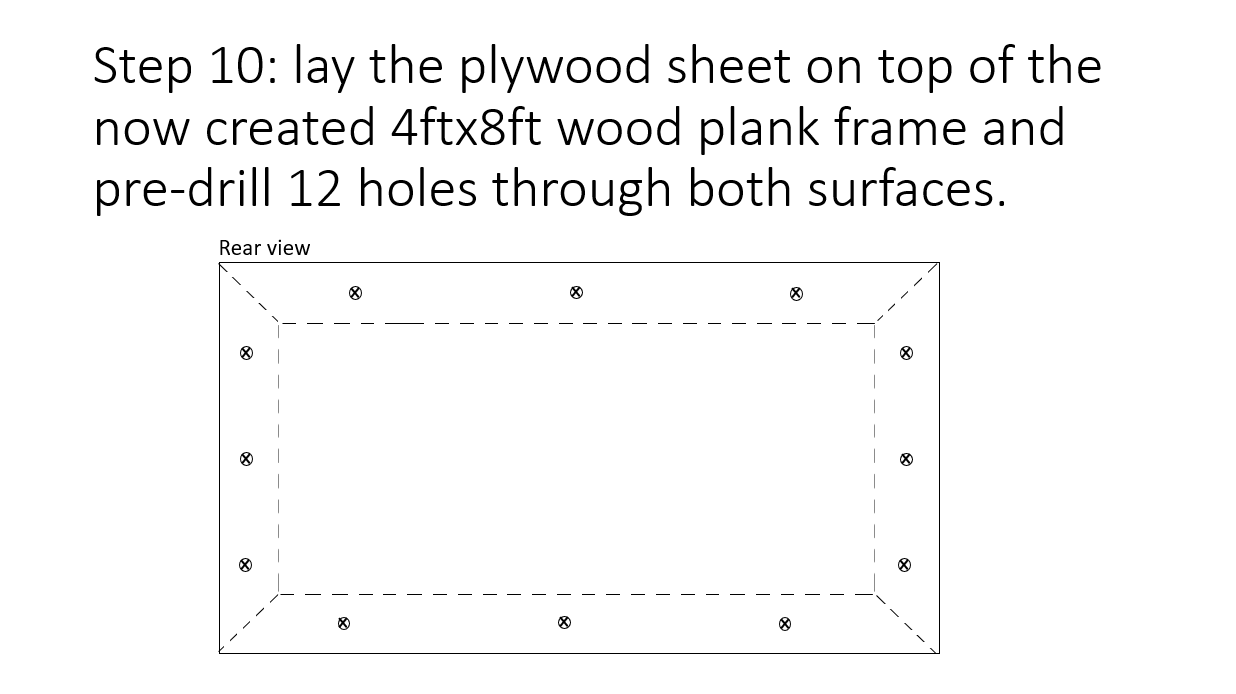 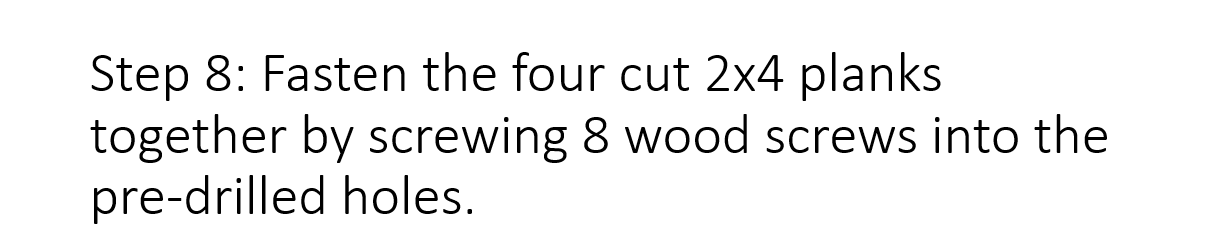 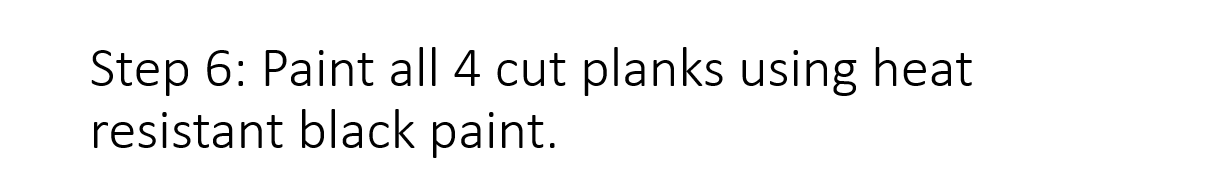 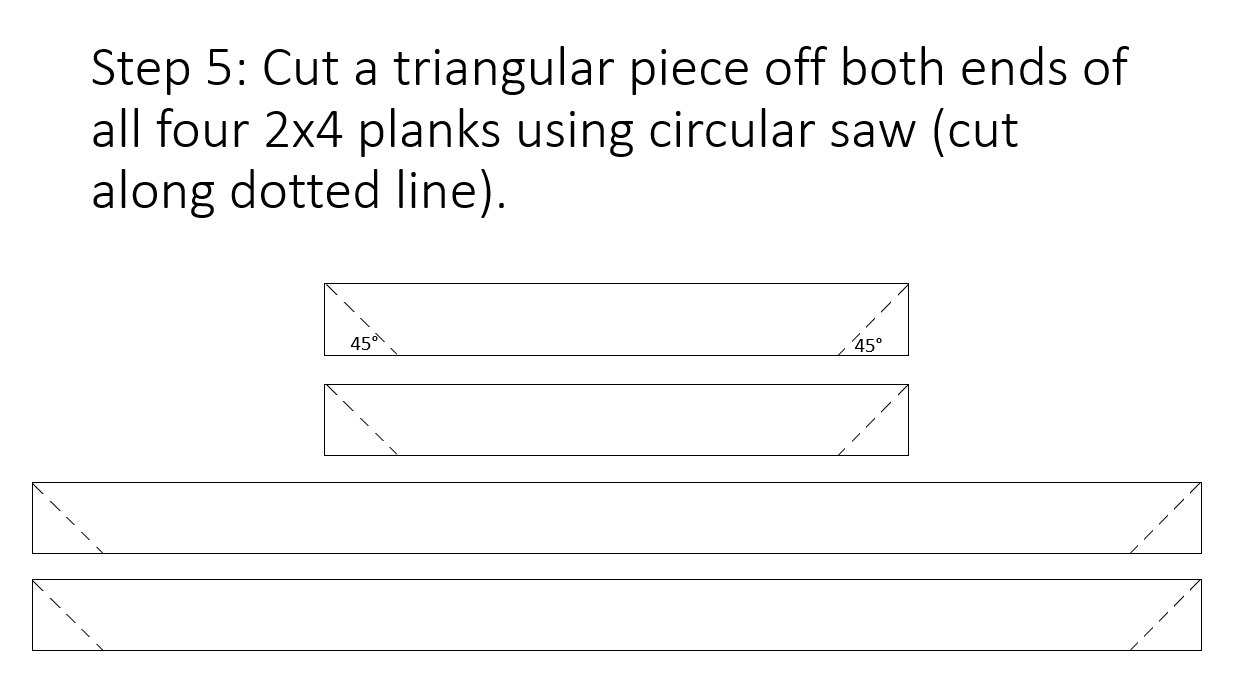 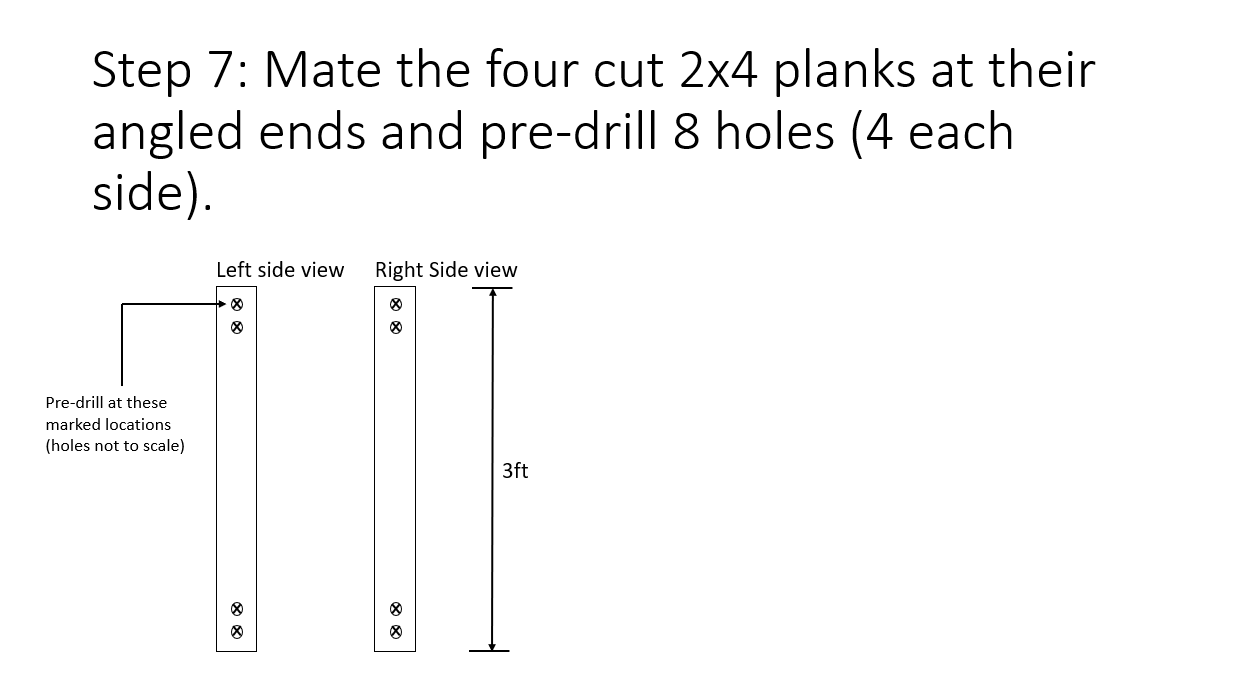 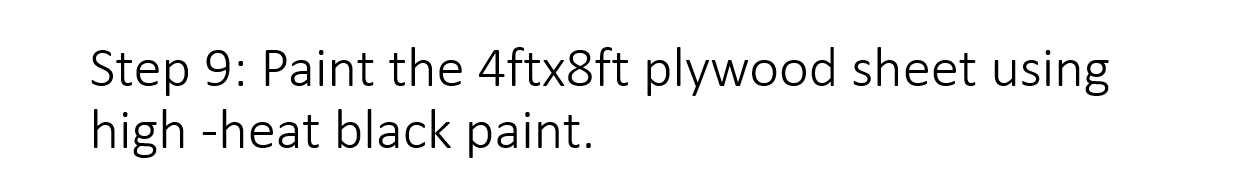 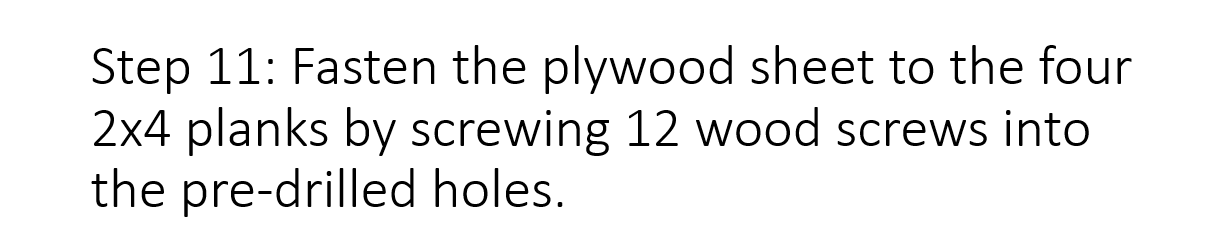 Trevor
8
Testing: Setup
Arduino and Anemometer used to test heat output
TMP 36 thermocouple used with Arduino to find temperature of air leaving device
Anemometer used to find air speed out of device
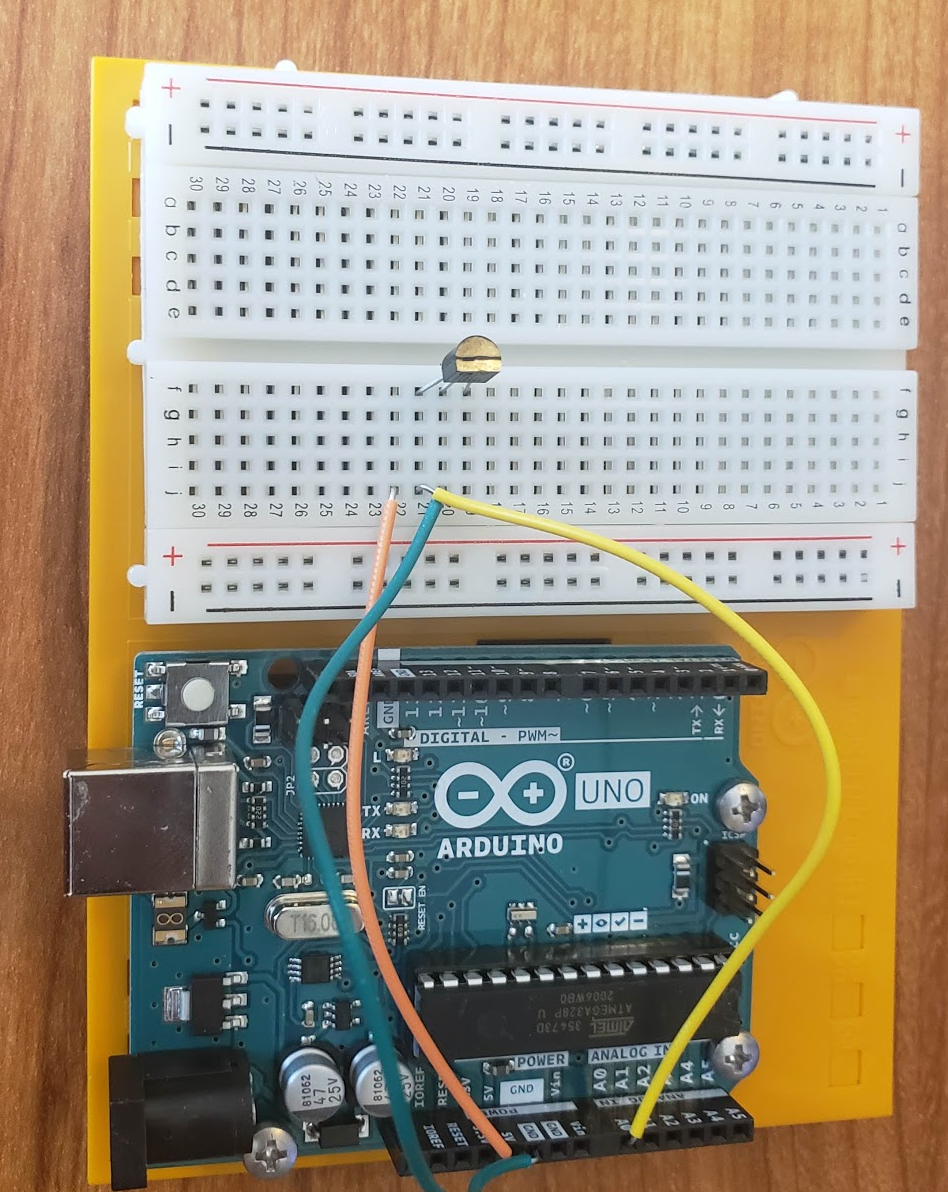 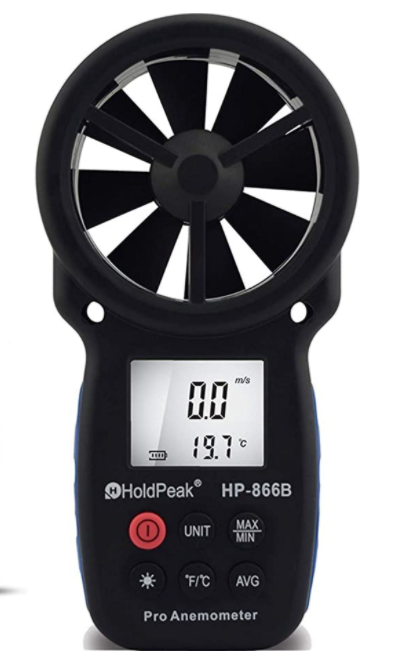 Figure 11. Digital Anemometer [2]​
Figure 12. Arduino Board​
Leann
9
[Speaker Notes: -equipment sourced from]
Testing: Calculations
Leann
10
[Speaker Notes: -1500 scaled down with prototype
-similar to arctica solar]
Roles
Legend 
Everyone
Nathan 
Trevor
Leann
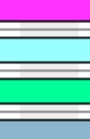 Leann Hernandez
Organizing testing materials
Developing testing plan
Project planning
Trevor Scott
Device construction
Material acquisition
Nathan Fisher
Device construction
Website creation/updates
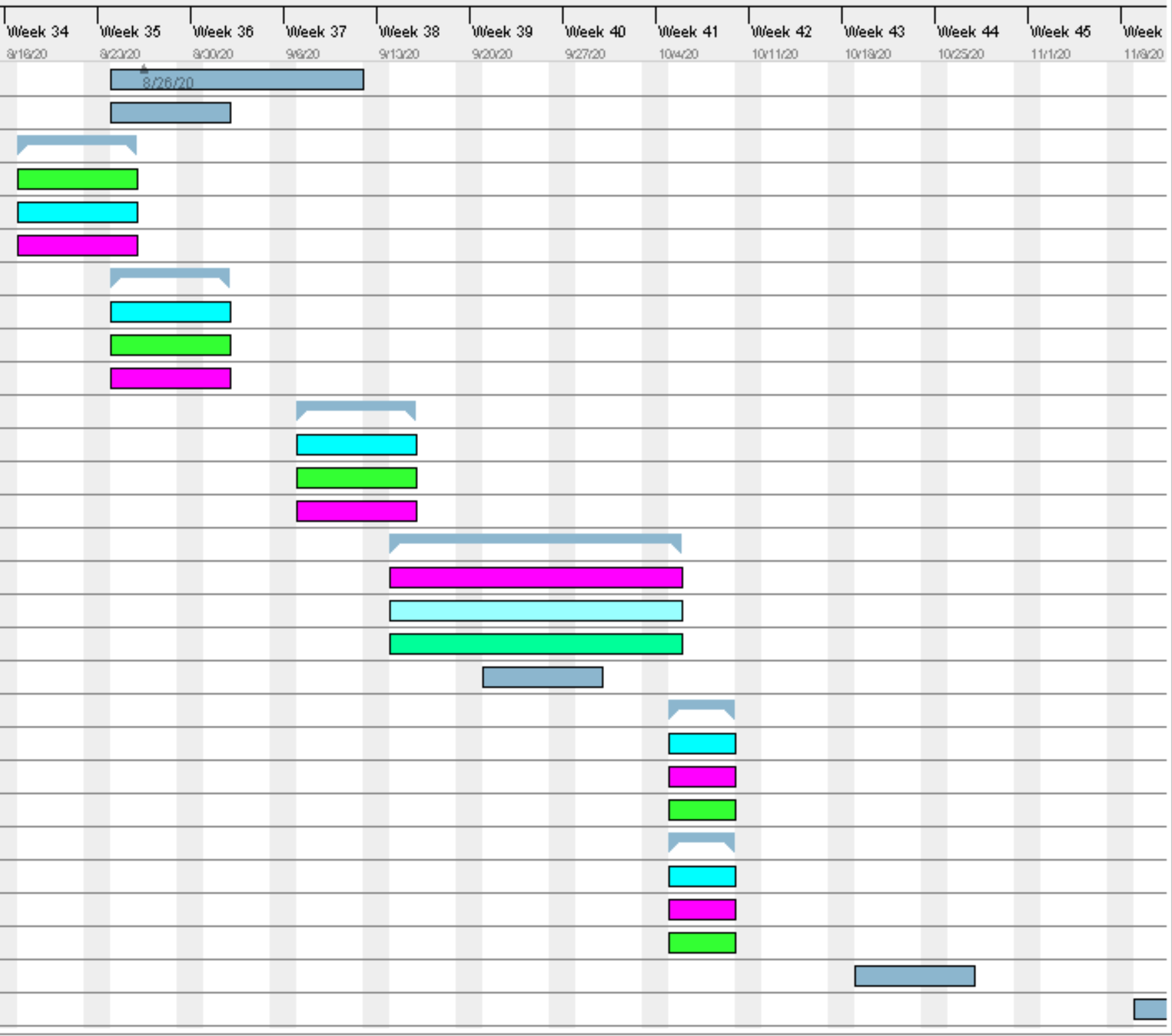 Figure 13: Gannt Chart
Leann
6
References
[1] “Red Feather Solar Furnace 2,” Northern Arizona University, Jan-2020.
[2] “Digital Wind Anemometer". [Online]. Available: https://www.walmart.com/ip/Wind-Thermometer-Meter-Outdoors-PEAKMETER-CFM-Fishing-Gauges-Sailing-Backlight-Speed-Data-Anemometer-Air-LCD-Surfing-Weather-Portable-Collection-Hand/984442297?wmlspartner=wmtlabs&adid=22222222222299092587&wmlspartner=wmtlabs&wl0=e&wl1=o&wl2=c&wl3=74904344636201&wl4=pla-4578503890345144&wl5=&wl6=&wl7=&%20wl10=Walmart&wl12=984442297_10001020730&wl14=anemometer&veh=sem
[3] F. P. Incropera, T. L. Bergman, D. P. Dewitt, and A. S. Lavine, Incroperas Principles of Heat and Mass   Transfer. John Wiley & Sons, 2017.
Nathan
11